Особливості  стану шкіри в підлітковому віці. Типи шкіри
Кожен мріє про одяг, який  не промокав  би  під найсильнішим дощем, але вільно пропускав  б повітря. Щоб він  не вицвітав, не м'явся і не рвався, і його  можна було б носити хоч сто років. І такий незвичайний  одяг існує.
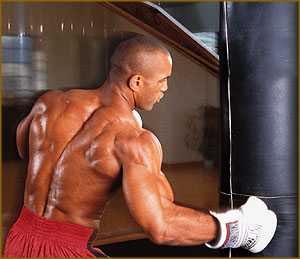 Цей  природний , не знаючий  зносу всепогодний  одяг – шкіра людини.
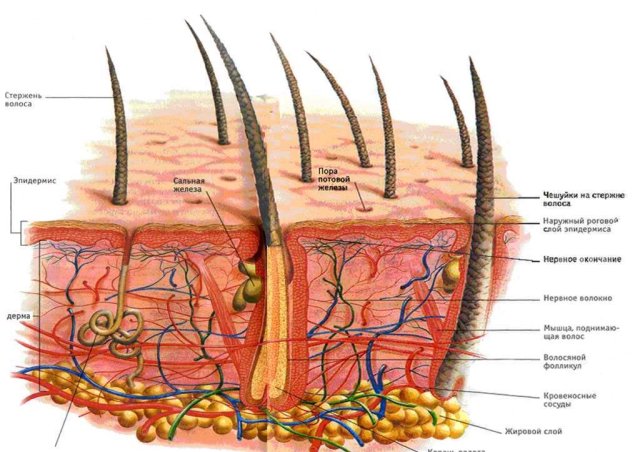 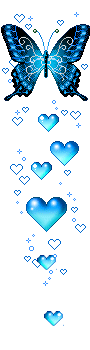 Ми часто ставимося до нашої шкіри
надто спрощено, прозаїчно. 
Десь ворухнеться думка, що серце
або легені – найважливіший орган,
а шкіра…
Проте ще відомий австралійський
лікар Вінтерніц писав:
«Шкіра – це орган, за яким можна
дізнатися про здоров’я і навіть
про життєву історію людини».
Будова Шкіри
Значення Шкіри
Розробили проект:
група “Медики”
Нам вже відомо, що
шкіра-це зовнішнє покриття організму людини, його найбільший орган.
вона еластична, що дає змогу вільно рухатись, і настільки міцна, що надійно захищає внутрішні органи.
площа шкіри дорослої людини – більш як 
2 кв. м.
вага шкіри – близько 5 кг.
повне оновлення верхнього шару шкіри триває від 21 до 41 дня.
Під мікроскопом на поверхні шкіри видно дрібні чешуйки. Вони постійно злущуються і замінюються  новими.
Будова шкіри
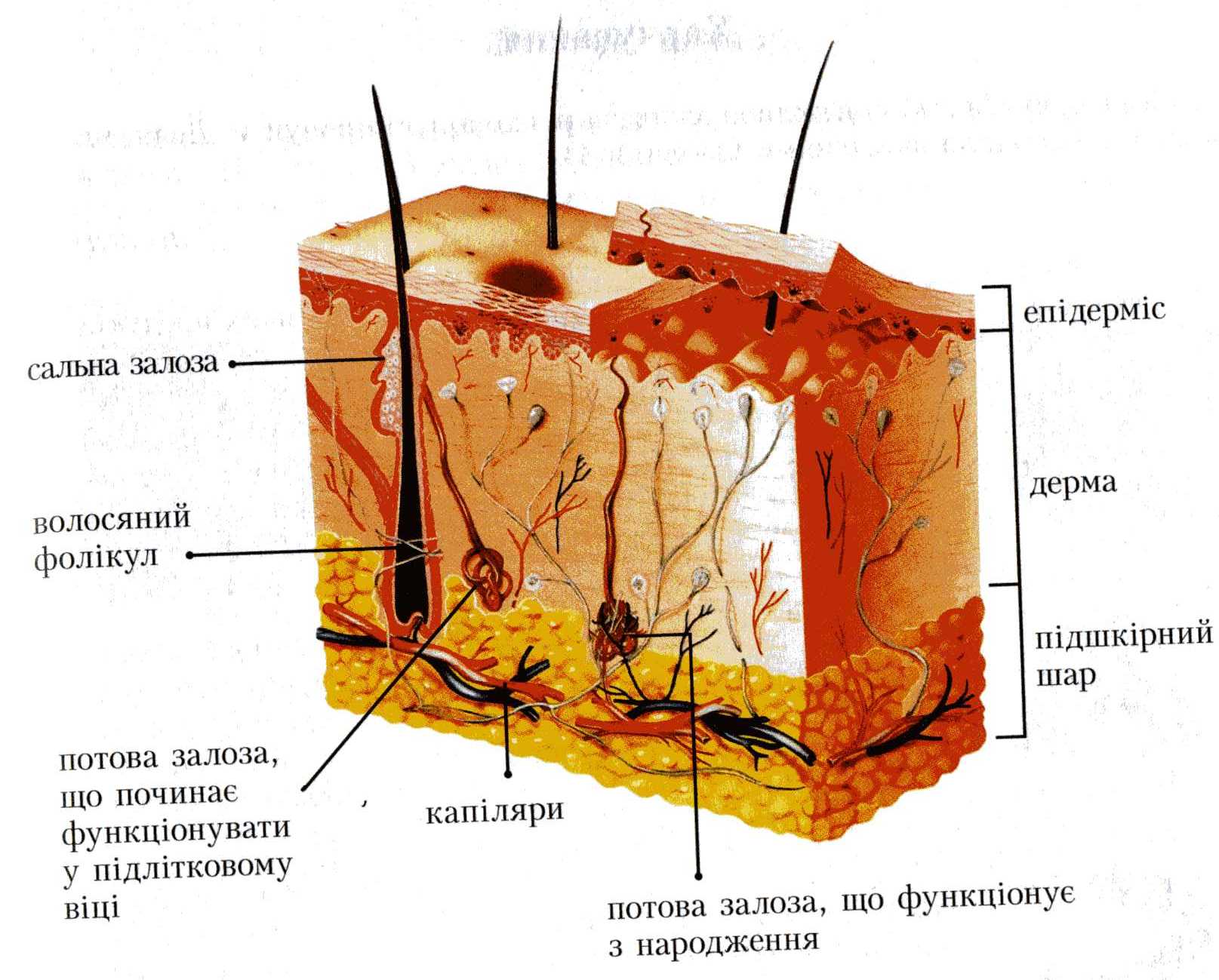 Епідерміс – поверхневий шар шкіри людини , утворений багатошаровим епітелієм
(Слово взято із грецької  мови)
Дерма - 
середній шар шкіри людини
Функції шкіри
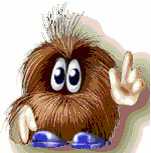 Орган чуття;
захисна;
дихальна;
видільна;
терморегуляція
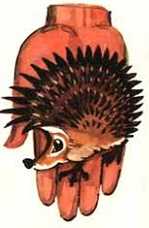 Функції шкіри
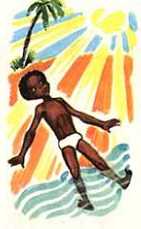 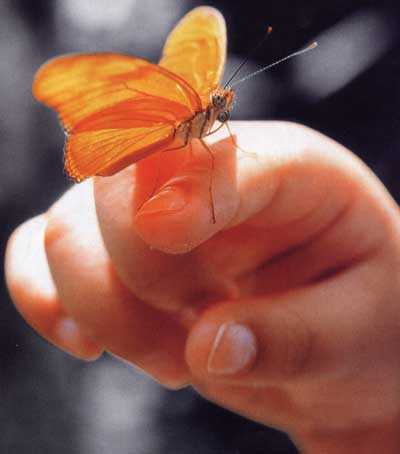 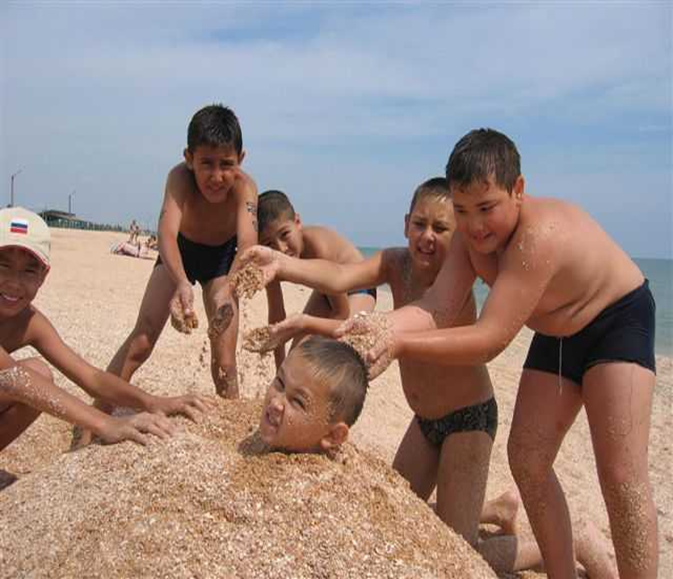 Шкіра - депо крові в організмі. 
Завдяки великій кількості кровоносних судин у шкірі дорослої людини в них може затримуватися 
до 1 л крові.
Фактори,
Що впливають 
на Шкіру
Розробили проект:
група “Науковці”
харчування
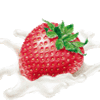 Вживай різноманітні продукти. Для шкіри підлітка це важливо.
Деякі інгредієнти є особливо важливими.
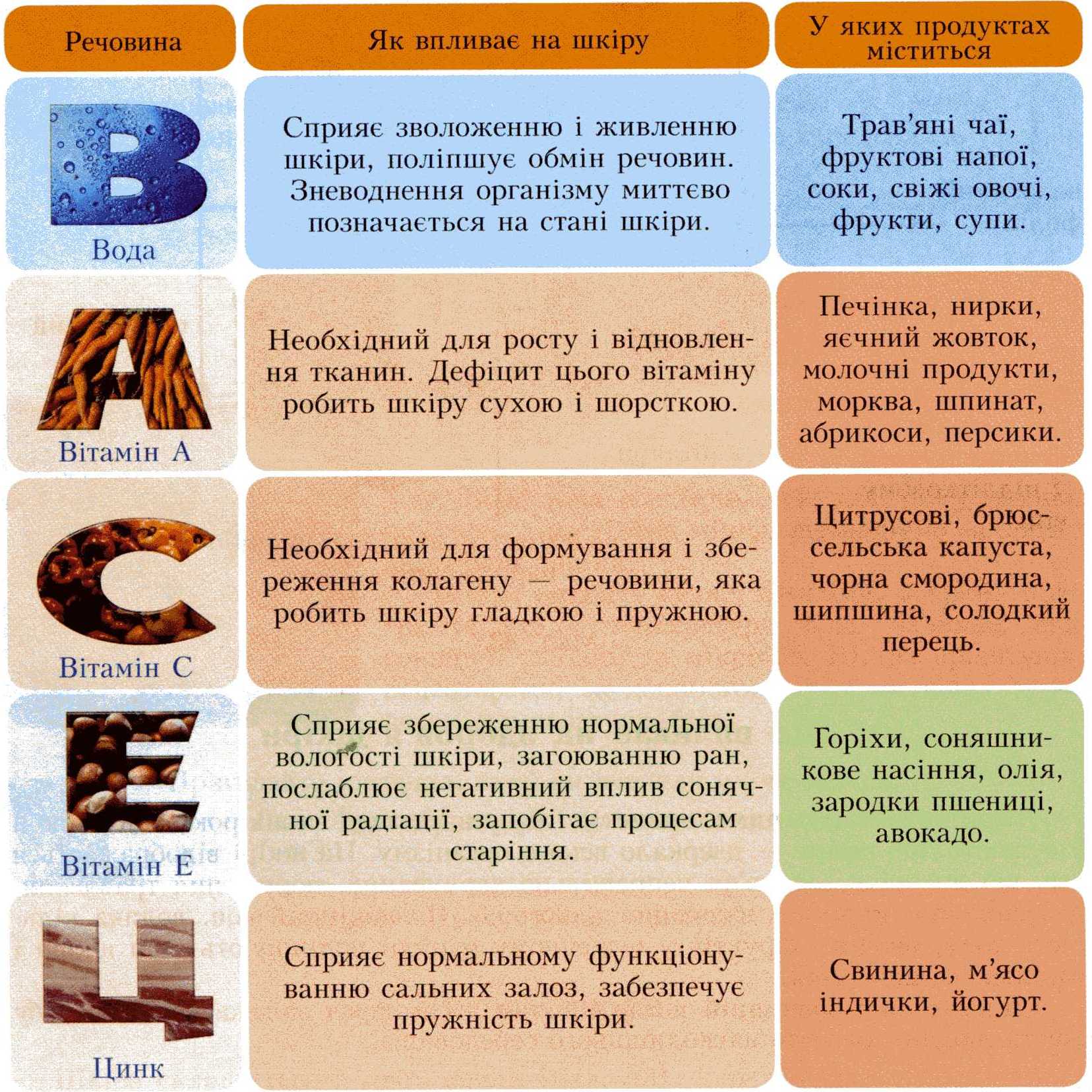 Фізичні вправи
Займайся фізичними вправами. 
Завдяки фізичним вправам шкіра стає свіжою, з’являється здоровий рум’янець.
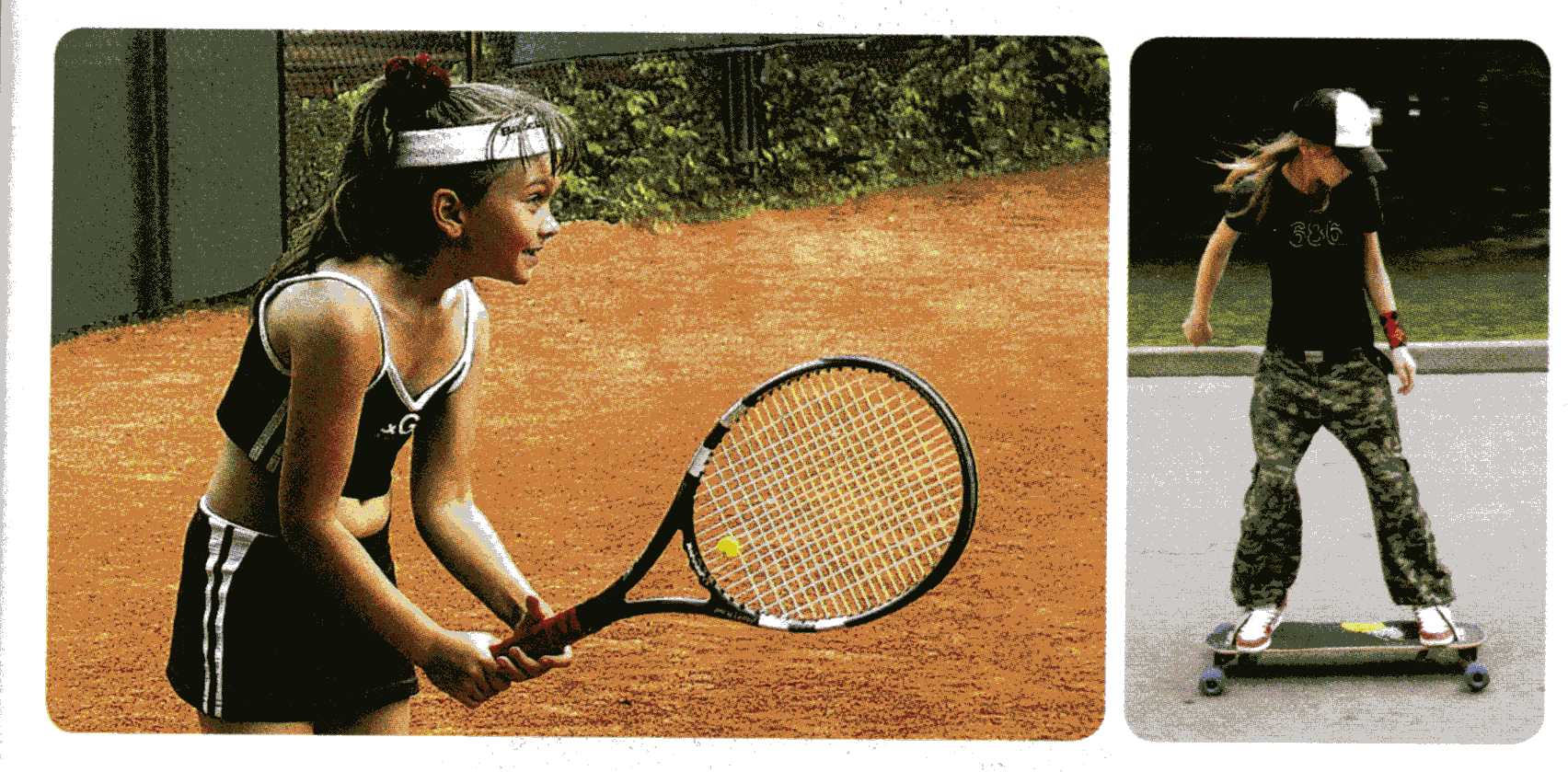 шкідливі звички
Уникай паління і алкоголю!
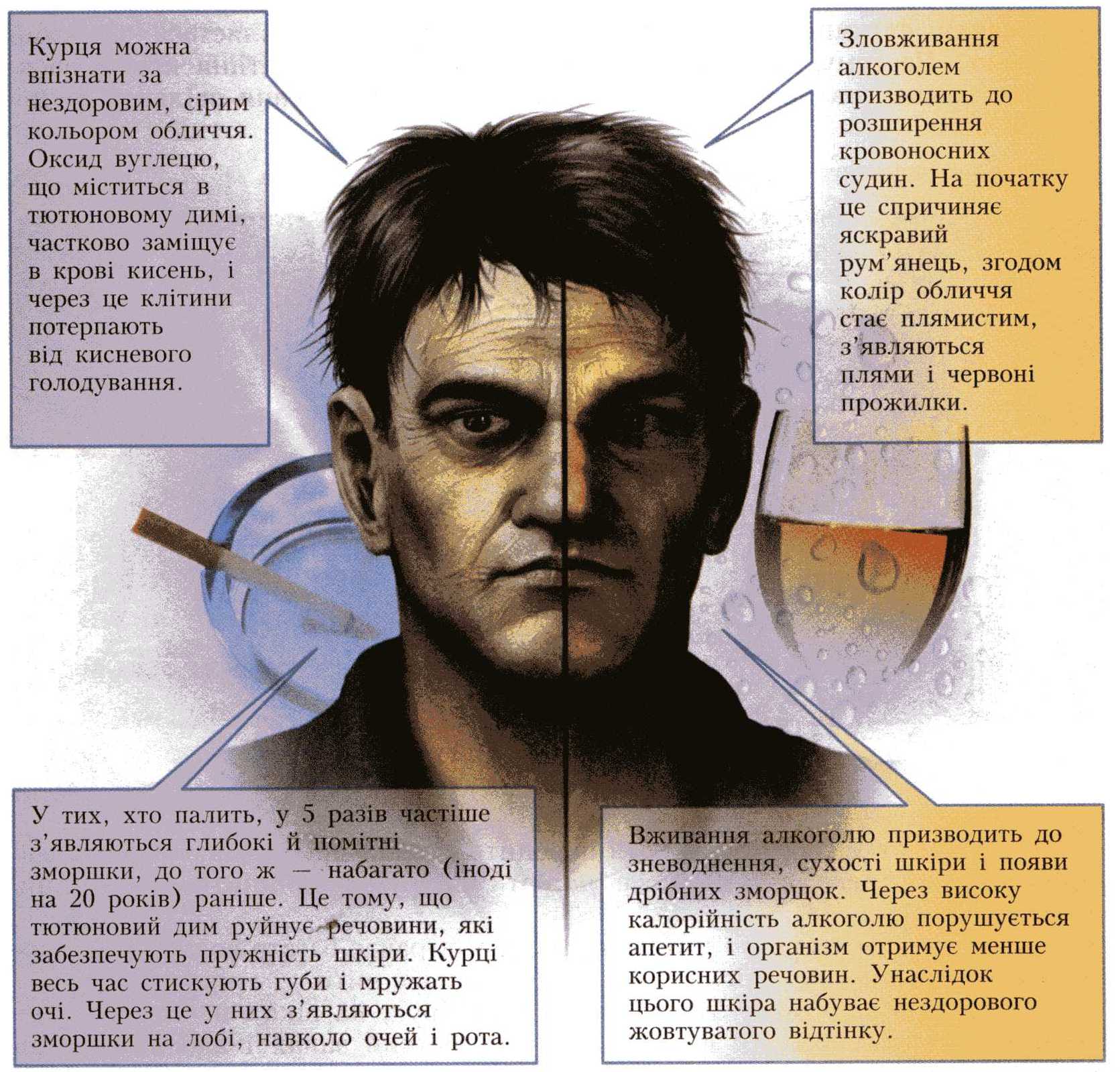 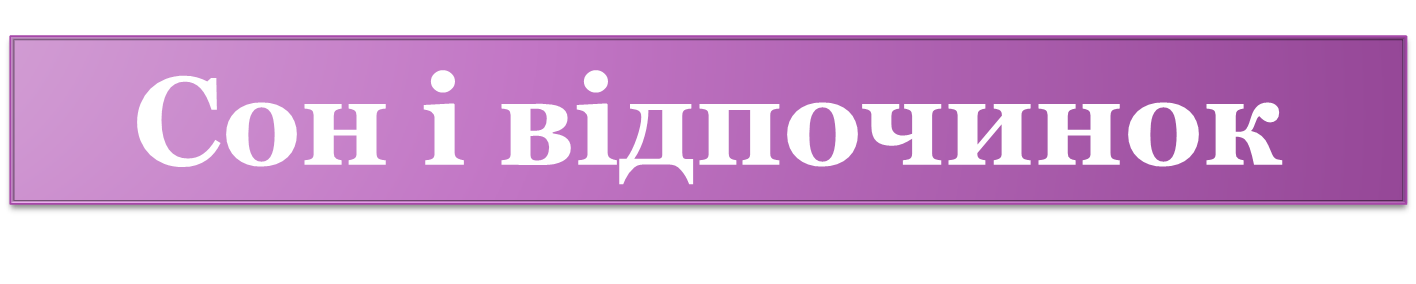 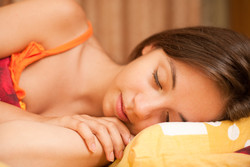 Здоровий сон забезпечує
свіжість і здоров’я
шкіри
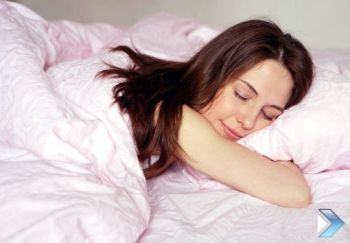 Отже, стан і зовнішній вигляд шкіри підлітка насамперед залежать від способу його життя
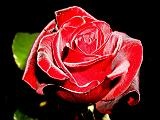 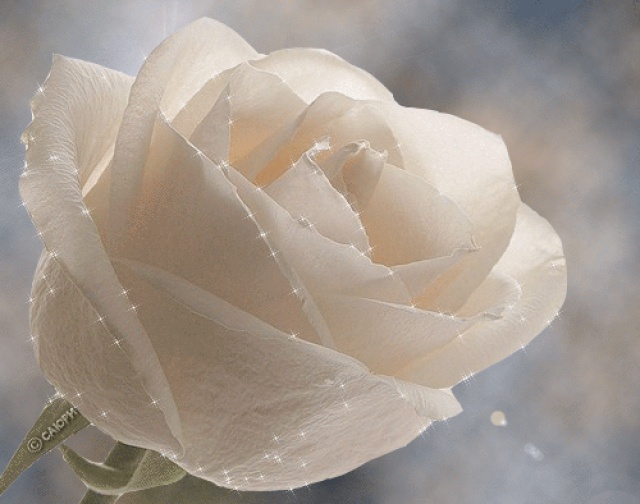 Типи шкіри
Розробили проект:
група “Косметологи”
Типи шкіри в підлітковому віці
Т
И
П
И 

Ш
К
І
Р
И
Типи шкіри в підлітковому віці
Т
И
П
И 

Ш
К
І
Р
И
Типи шкіри в підлітковому віці
Т
И
П
И 

Ш
К
І
Р
И
Типи шкіри в підлітковому віці
Т
И
П
И 

Ш
К
І
Р
И
Типи шкіри в підлітковому віці
Т
И
П
И 

Ш
К
І
Р
И
Проблеми шкіри                  підлітків
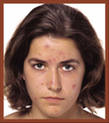 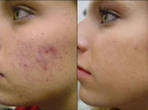 Чому ж виникають
 ці проблеми?
Як відомо, у період статевого дозрівання в організмі підлітків відбуваються значні гормональні зміни. Саме  підвищена активність сальних залоз і їхній секрет не завжди повністю і вчасно виходить на поверхню шкіри (через забруднену лусочками шкіру, надлишком косметики або неякісною косметикою).
Вугрова хвороба, названа «акне»,  - це найпоширеніша проблема шкіри.
Основна група пацієнтів (близько 80 %) у дерматологів-косметологів - це підлітки.
Недарма акне відомий як прокляття підліткового віку.
Проблеми  шкіри  підлітків
• Комедони - 
чорні цятки на шкірі 


• Пустули – запалені прищі з білою серцевиною


• Кісти – рубці навколо підшкірного запалення
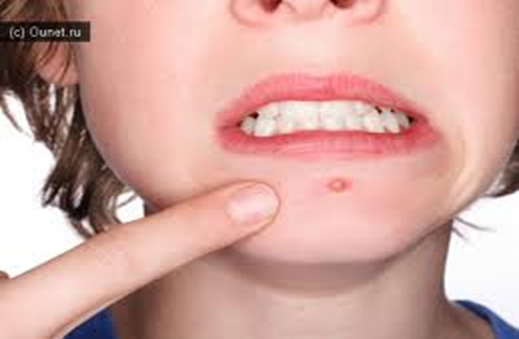 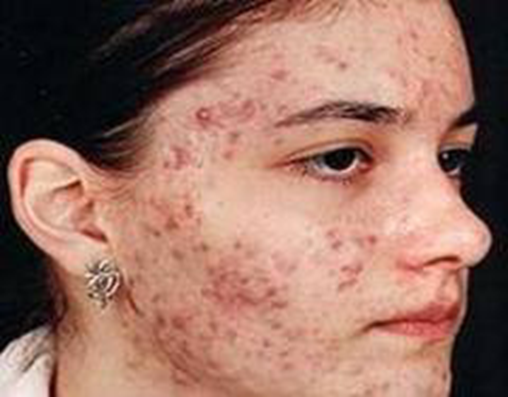 Що ж треба робити, щоб запобігти цьому захворюванню?
Головне - 
правильний догляд
 за шкірою
Правила догляду 
за шкірою
Розробили проект:
група “Дерматологи”
Тримай шкіру  в чистоті.
Чиста шкіра має природні антибактеріальні властивості:через 20 хвилин на ній гине більш як 90% бактерій, а на брудній- лише 5%.
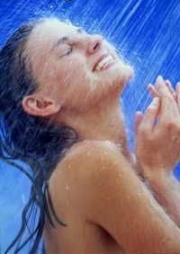 Ніколи не торкайся запалених вугрів і не видавлюй їх самостійно!
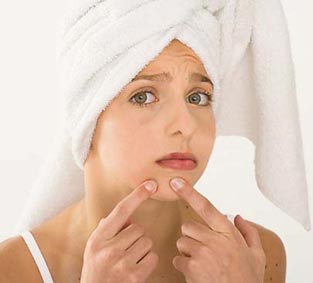 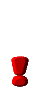 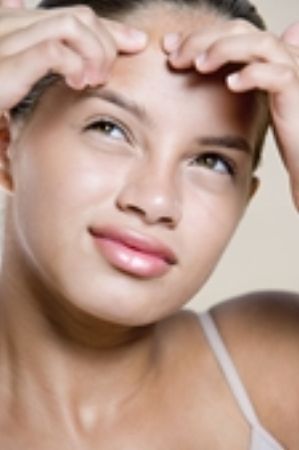 Використовуй косметичні засоби по догляду за підлітковою шкірою.
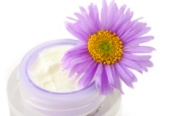 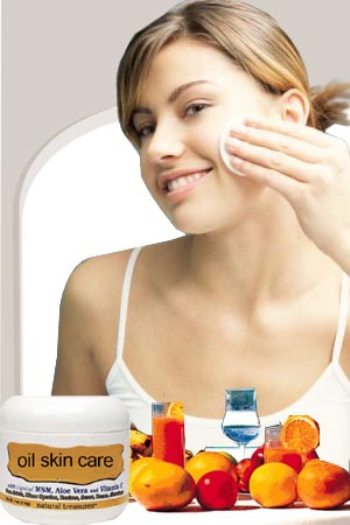 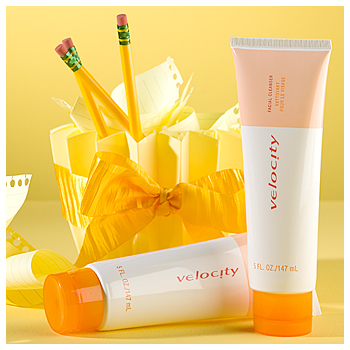 Використовуй
  природні компоненти догляду 
за  проблемною шкірою
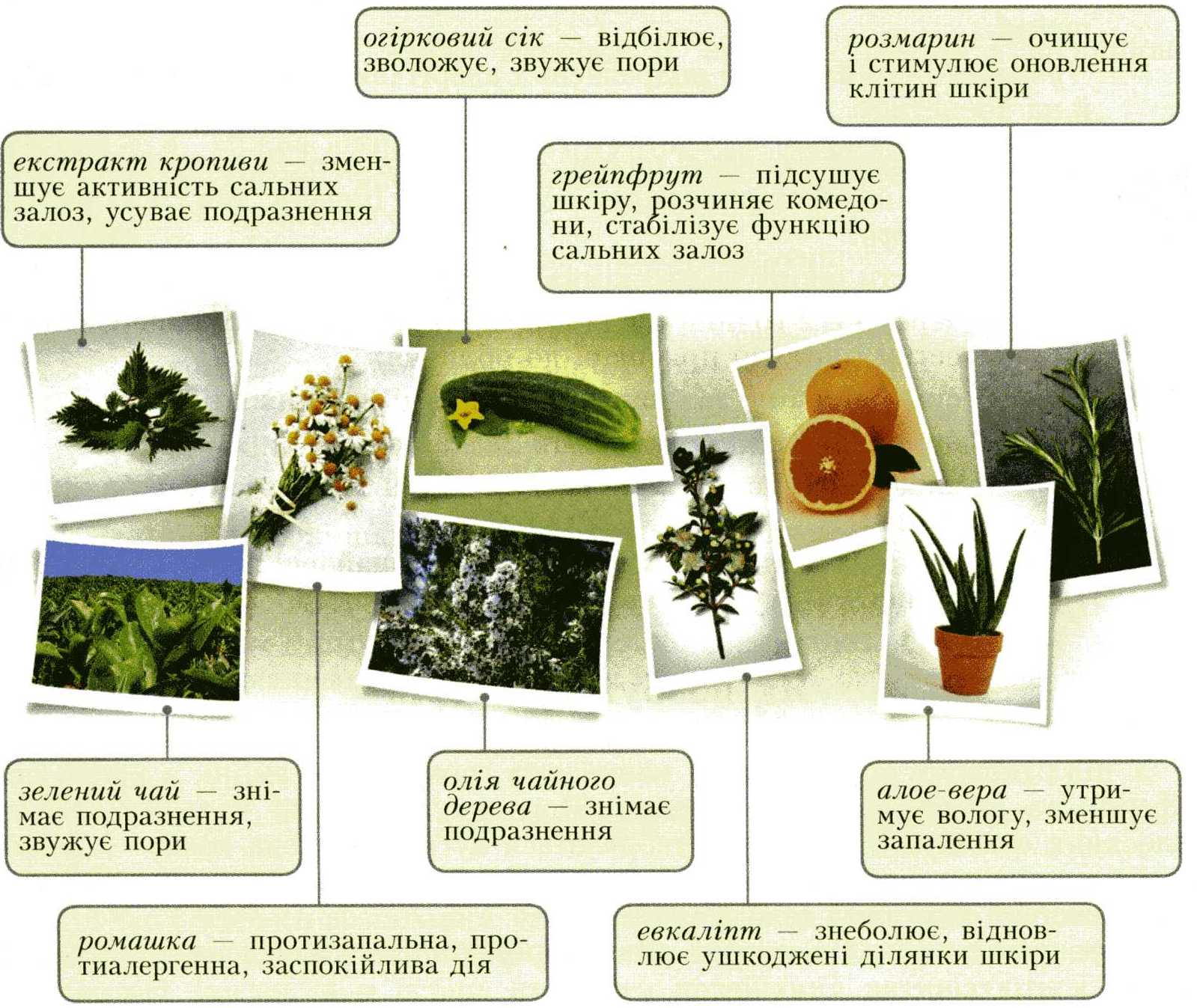 Уникай стресів!
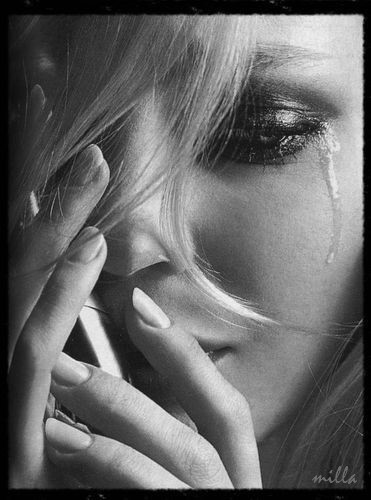 СТРЕС – ПРИЧИНА БАГАТЬОХ ХВОРОБ ШКІРИ!
Бережи свою шкіру !
Дбай про неї!
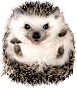 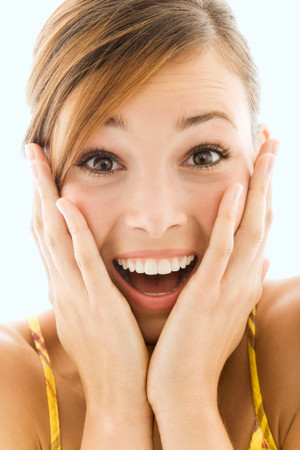 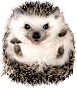 ГРА «СХОВАНІ СЛОВА»

Шкіра – дзеркало . . . людини.
. . . зберігає в організмі воду .
Шкіра регулює . . . тіла.
Шкіра не пропускає в організм … .
Шкіра захищає   . . .     людини.
. . .  – запорука здоров’я.
Розв’яжи кросворд
2
3
1
7
5
4
6
8
9
10
Запитання до кросворду
По вертикалі:
1 – невеличкі чорні цяточки на обличчі
2 – косметичний засіб, який наносять на шкіру обличчя, рук
3 -  повсякденний засіб для миття шкіри
4 – головна зброя проти вугрів
5 – верхній шар шкіри
По горизонталі:
6 – лікар,  добираючий косметичні засоби по догляду за шкірою
7 – пігмент шкіри
8 – косметичний засіб для миття тіла
9 – нижній шар шкіри
10 –шкіра
Розв’яжи кросворд
2КРЕМ
3
7          Е    Л   А    Н   І     Н
1
К

М
Е
Д
О
Н
И
5
  
П
І 
Д

РМІС
МИЛОМ
4

І     Г
І    
ЄНА
6    К   О    С          Е    Т   О          О    Г
8          Е    Л   Ь
9  Д    Е    Р   М   А
10   Ш  К           Р    А
Підсумок уроку.
Вправа 
«Відкритий мікрофон».
Сьогодні на уроці я дізнався…